Beste havo 4.
Programma aankomende 3 lessen	.
Les 1: tm opgave 15 + gesloten vragen zelftest.
Les 2: tm opgave 21 (activa)
Les 3: tm opgave 26 (passiva)

Veel herhaling met wat we al eerder hebben gedaan
Financiering van niet-commerciële organisaties.
Contributie van leden
Giften
Bijdragen overheid
Sponsoring
Commerciële activiteiten.
Financiering van niet-commerciële organisaties.
Subsidie:
Inputfinanciering: eerst kijken wat nodig is  dan subsidie.
Zo hoog mogelijke uitgave aangeven.
Outputfinanciering: vergoeding op basis van prestatie.
Of lumpsumfinanciering: op basis van een prestatienorm een bedrag. (school is dat aantal opgeleiden leerlingen) zelf invullen wat met het geld te doen.
Of budgetfinanciering: de geldgever stelt vooraf vast wat de organisatie krijgt en welke prestaties (activiteiten) het ervoor moet doen.
Let op: dit gaat om een maximum bedrag.
Financieel beleid.
Leasen.
Huren van een productie(middel) voor een bepaalde tijd.
Operational lease: het object blijft eigendom van de verhuurder.
De verhuurder is zowel economisch en juridisch eigenaar van het product.
Tussentijds opzegbaar.
Financial lease: het object wordt economisch eigendom van de huurder.
Lange termijn niet opzegbaar
Aan het einde neemt men het product goedkoop over, zeg je het contract vooraf op, geeft het product terug.
Leasen = duurder dan eigen bezit, maar soms voor organisaties met weinige middelen een goede oplossing.
Zelfstandig lezen en maken t/m opgave 15
10
9
8
5
6
7
4
3
1
2
14
13
11
15
12
15 minuten de tijd.
Opgave 15 = typische toetsopgave.
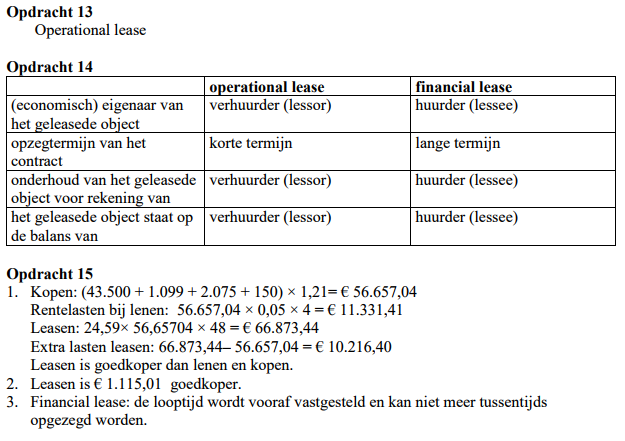 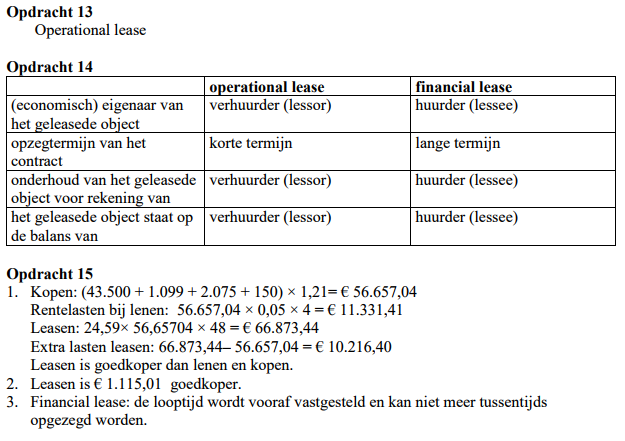 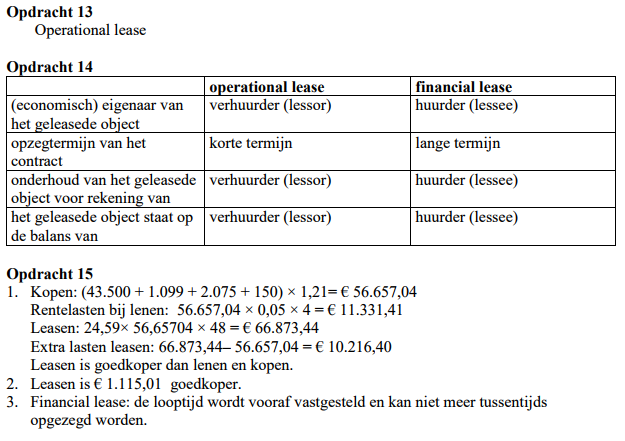 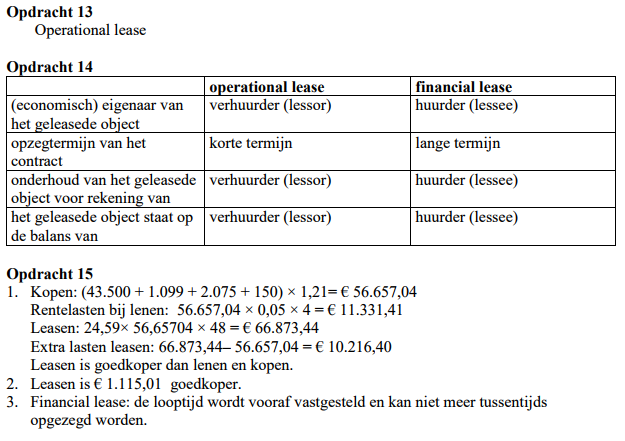 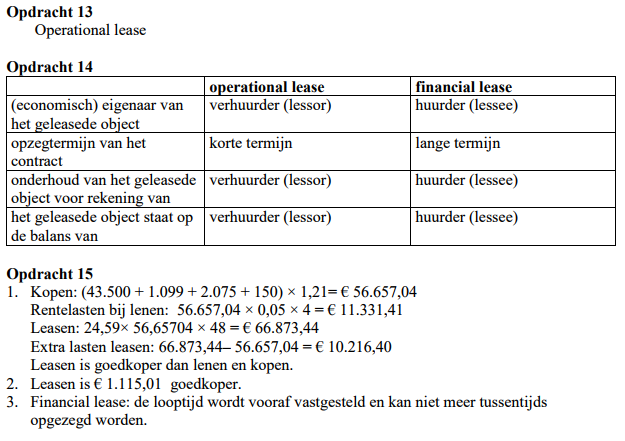 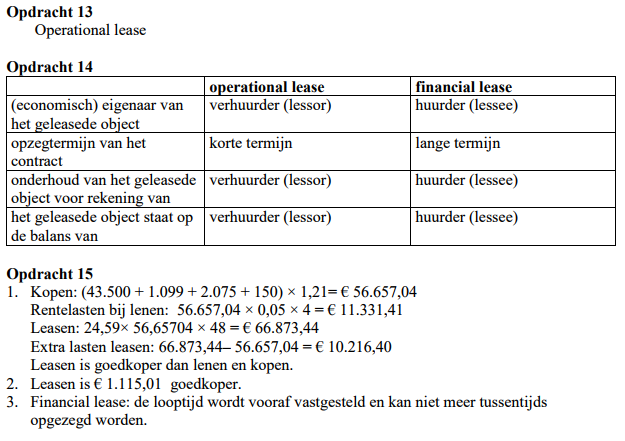 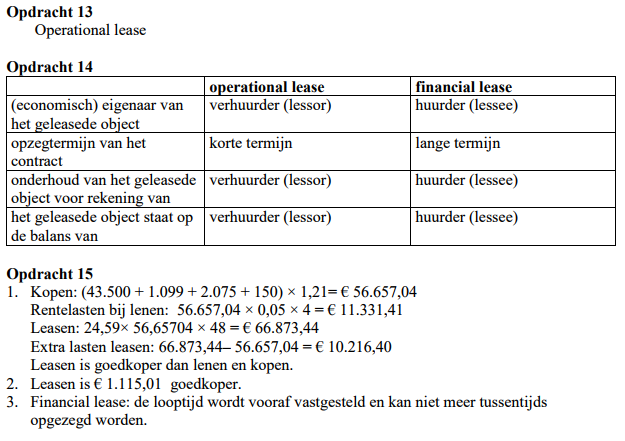 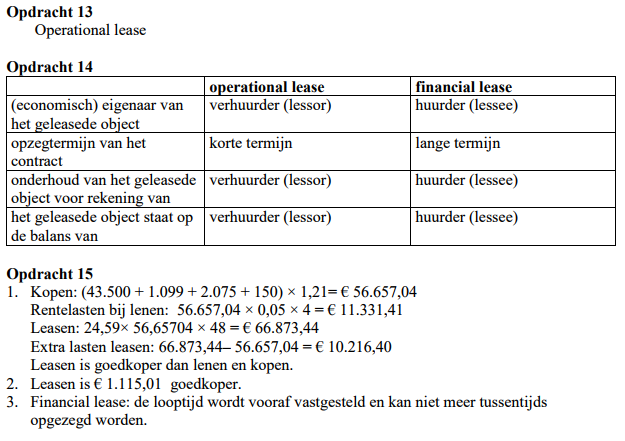 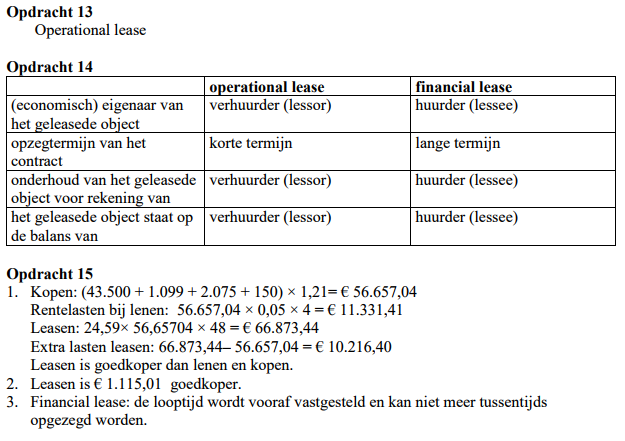 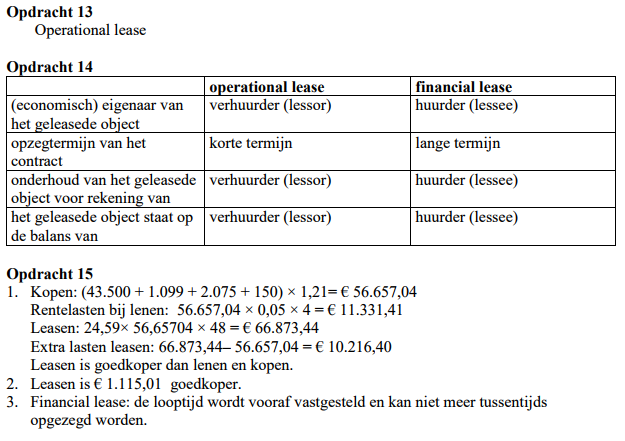 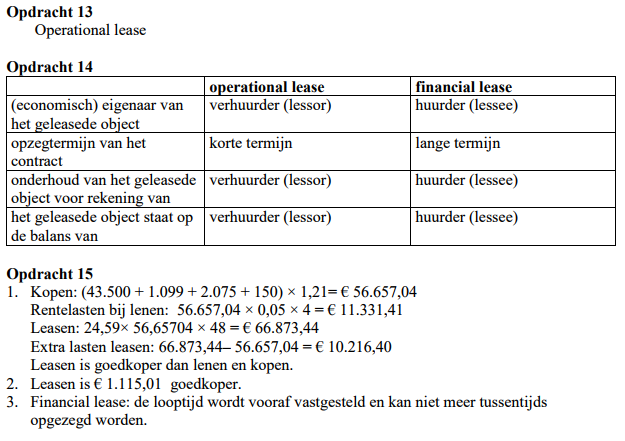 Zelfstandig lezen en maken gesloten vragen D-toets.
10
9
8
5
6
7
4
3
1
2
14
13
11
15
12
12 minuten de tijd.
Eerder klaar?
Goed werk!
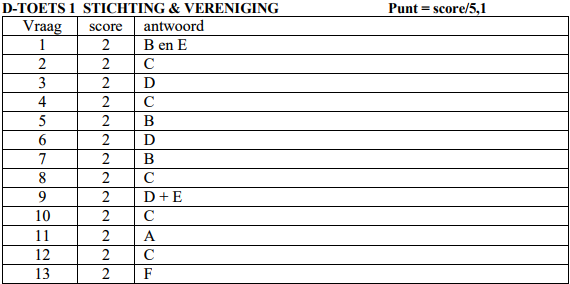 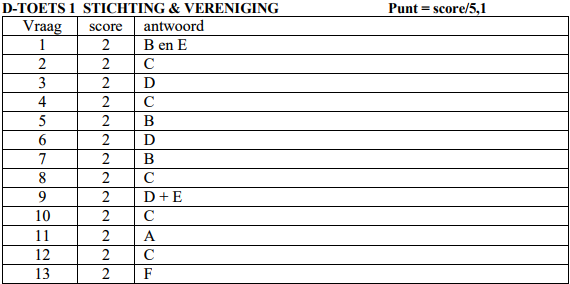 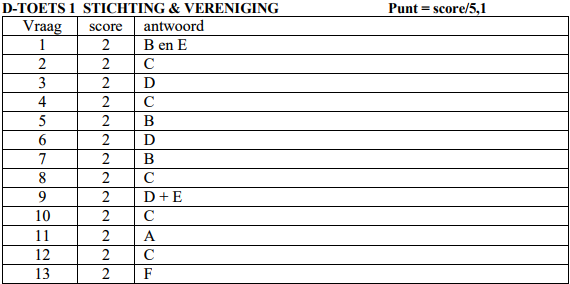 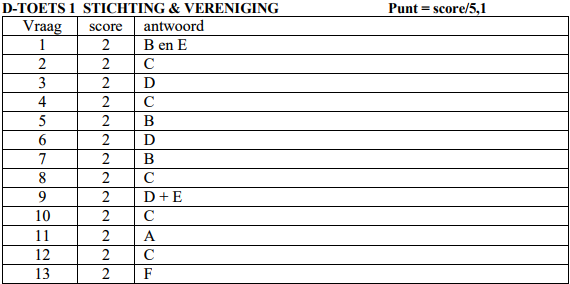 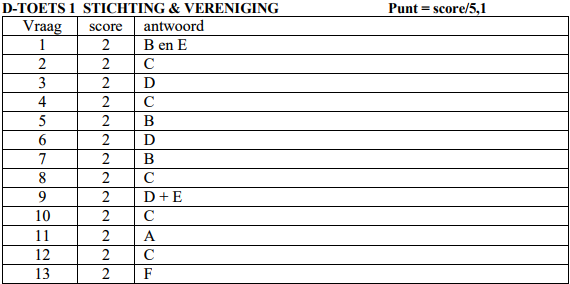 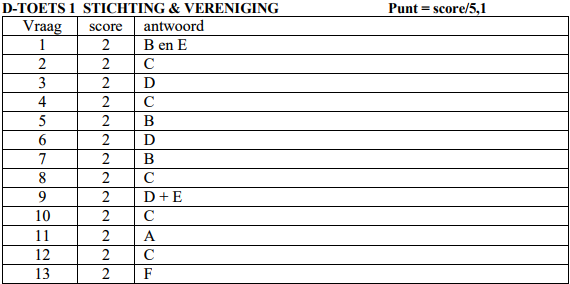 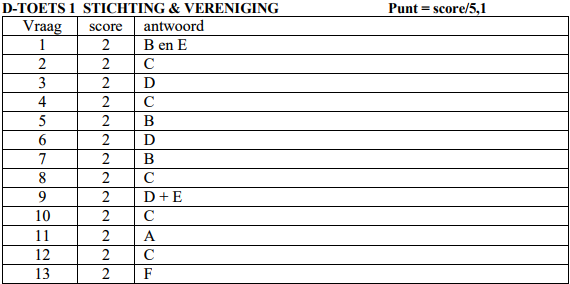 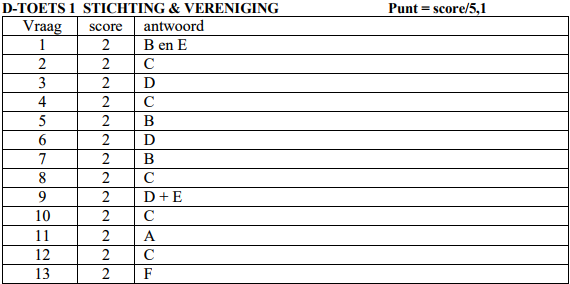 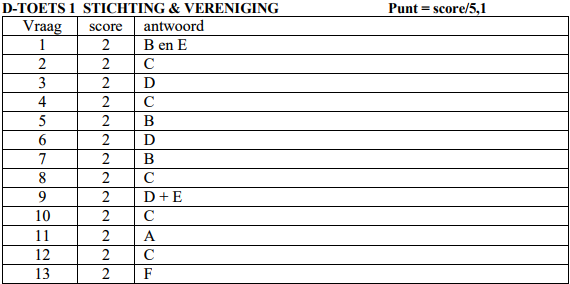 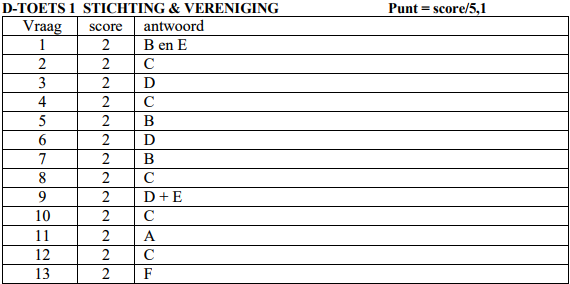 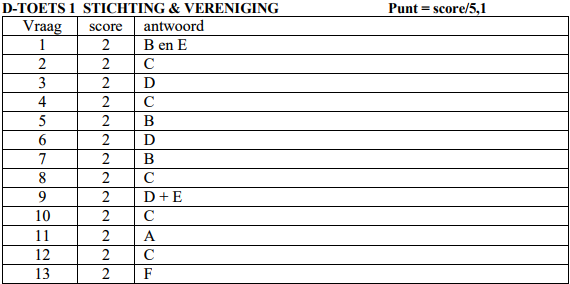 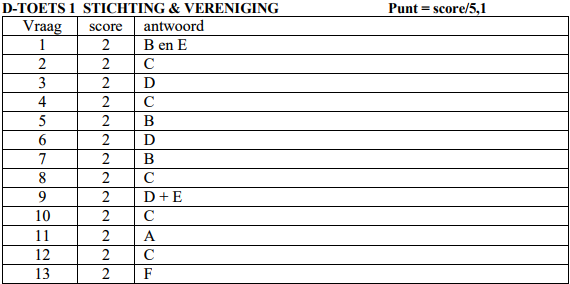 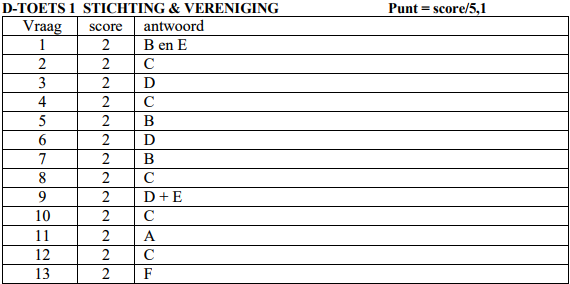 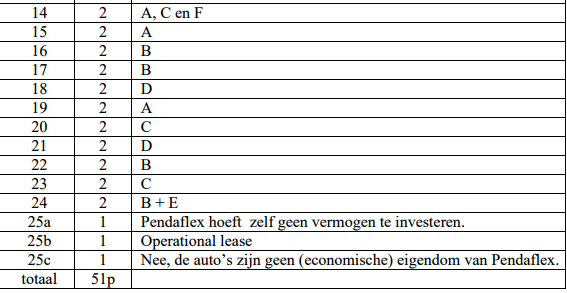 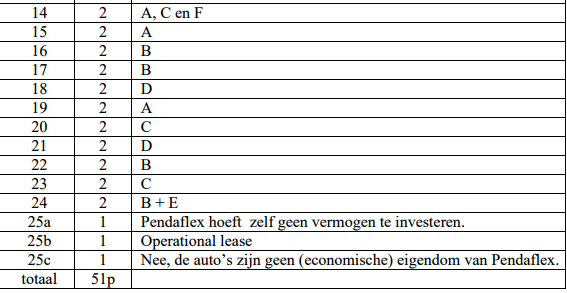 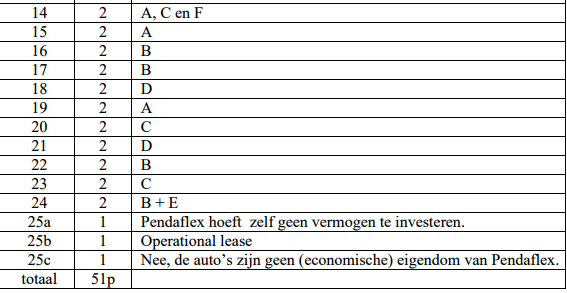 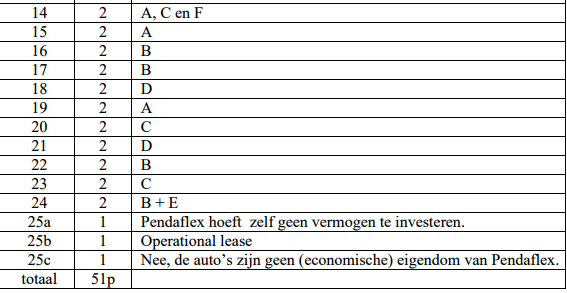 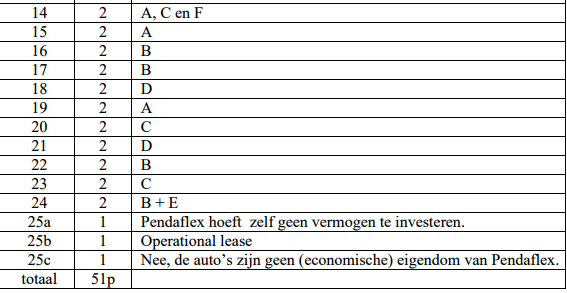 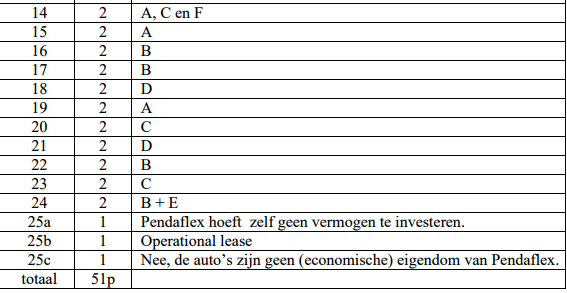 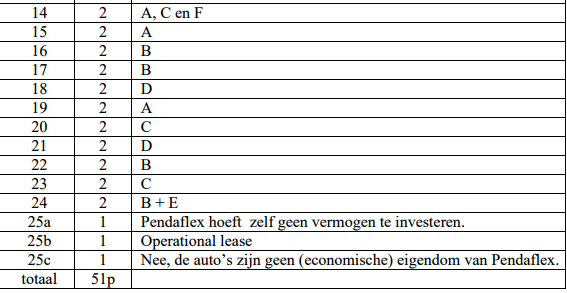 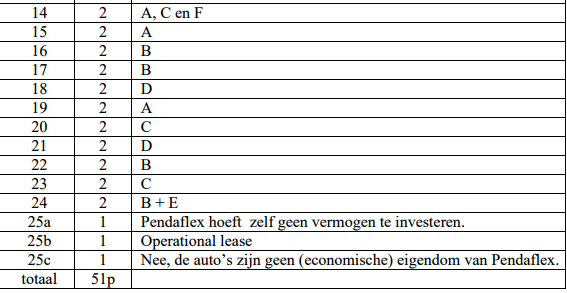 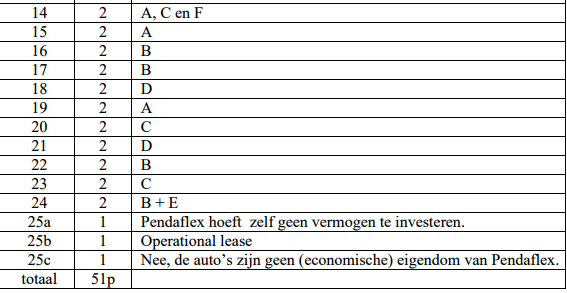 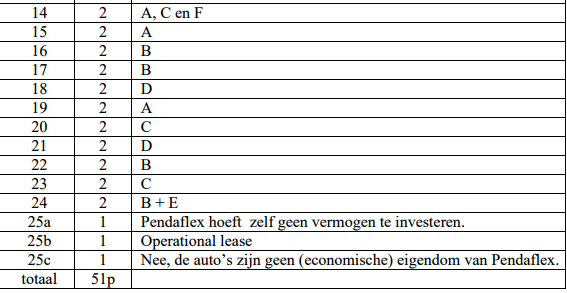 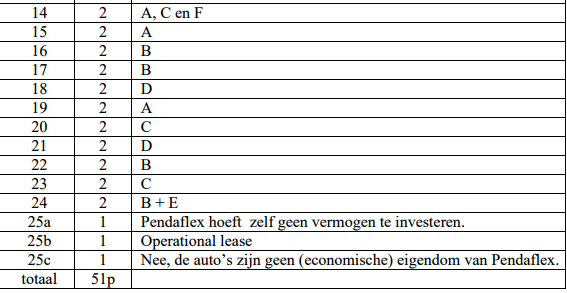 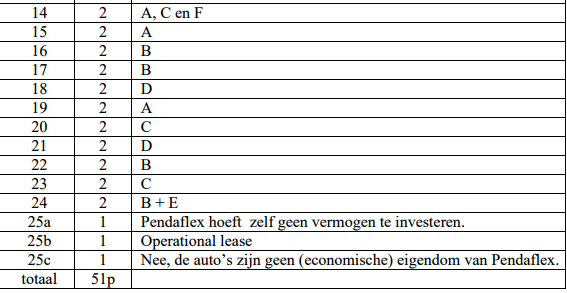 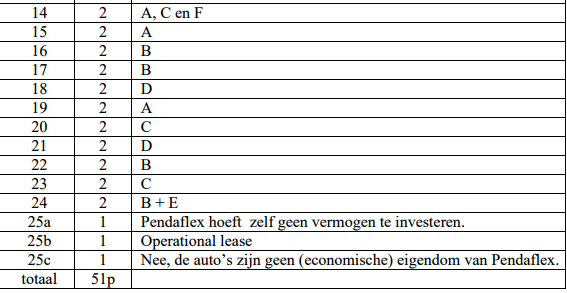 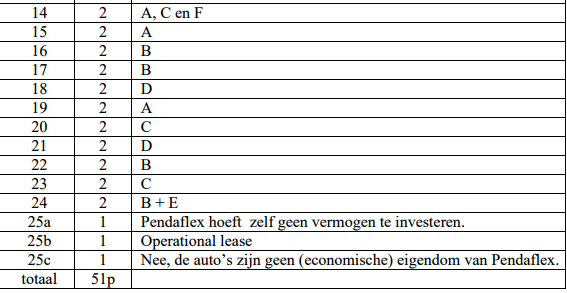 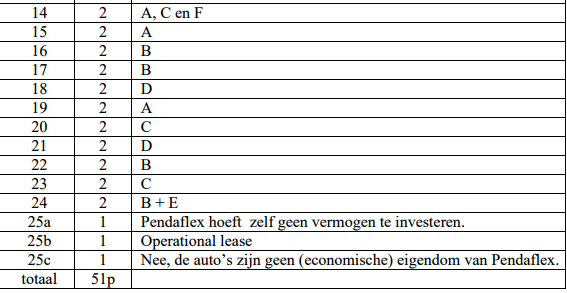 Les 2:
De Balans, we gaan weer een begin maken met de balans. Dat is stukje herhaling maar ook stukje uitbreiding.
Balans.
Overzicht van bezittingen en vermogen waarmee die bezitten gefinancierd zijn.
Balans is altijd in balans (rechterkant = linkerkant) debet = credit.

Veel mee oefenen!
Bezettingen = activa
Ander woord voor bezettingen = activa.
Deze gaan we onderverdelen in.
Vaste activa (activa die langer dan 1 jaar/productieproces mee gaan)
Vlottende activa: (activa die 1 jaar mee gaan of 1 productieproces)
Liquide middelen: activa waarmee je kan betalen (kas en bank)
Vlottende activa
Vooruit betaalde bedragen:
Nog te ontvangen bedragen:

In beide gevallen heb je al een prestatie gegeven en heb je nog recht op een tegenprestatie , in economische begrippen: heb je dus een bezit
bezit van geld (nog te ontvangen bedragen) of bezit van goederen of dienst (vooruit betaalde bedragen)
Zelfstandig lezen en maken t/m opgave 18
10 minuten de tijd.
Extra vragen:
Stel de kanoclub heeft 3 kano’s ter waarde van 1000 per kano.
Stel ze verkopen 1 kano, het geld bedrag krijgen ze later.
Welke balanspost was er eerst?, hoe ziet de balanspost er na verkoop uit?
Welke balanspost ontstaat doordat ze het geld later krijgen? Veranerd het eigen vermogen?
10
9
8
5
6
7
4
3
1
2
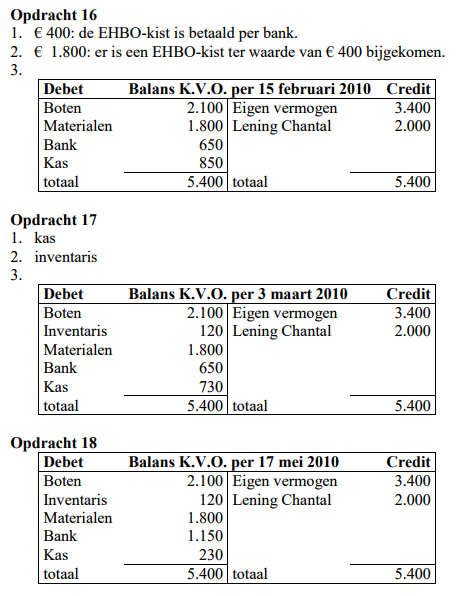 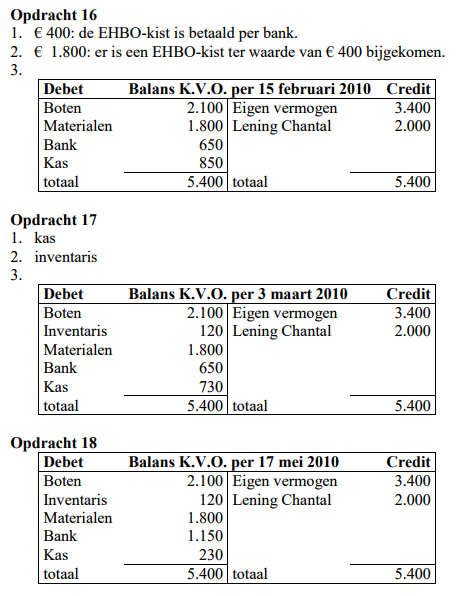 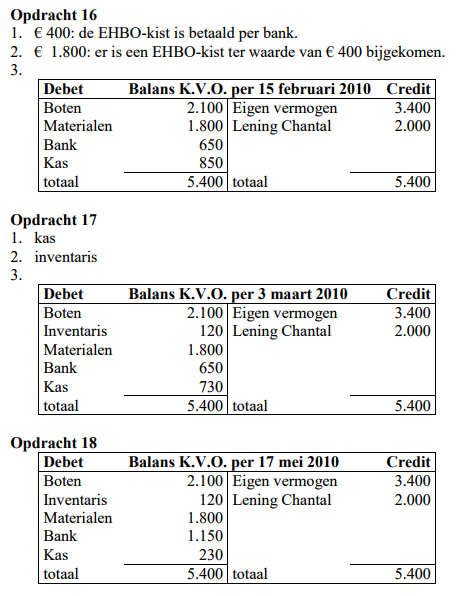 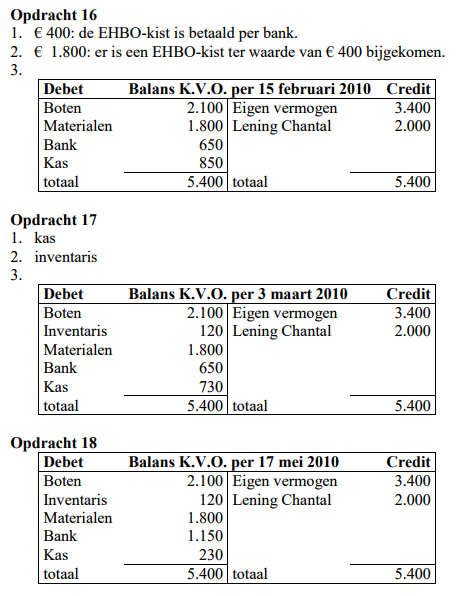 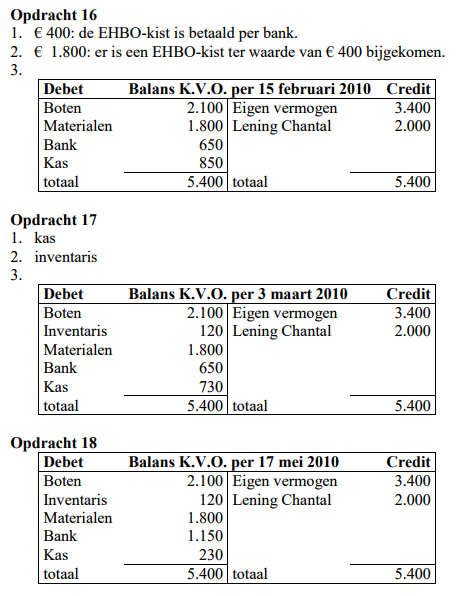 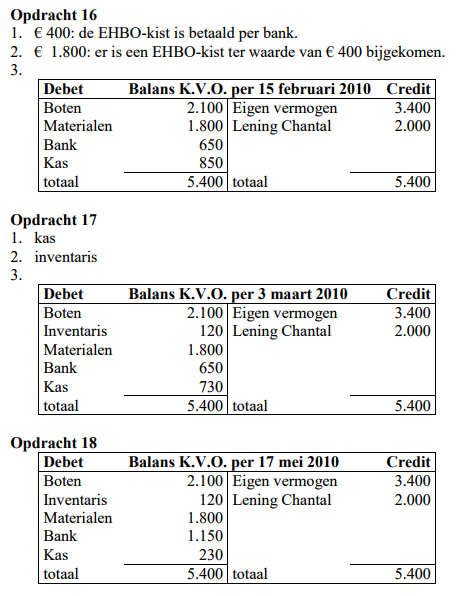 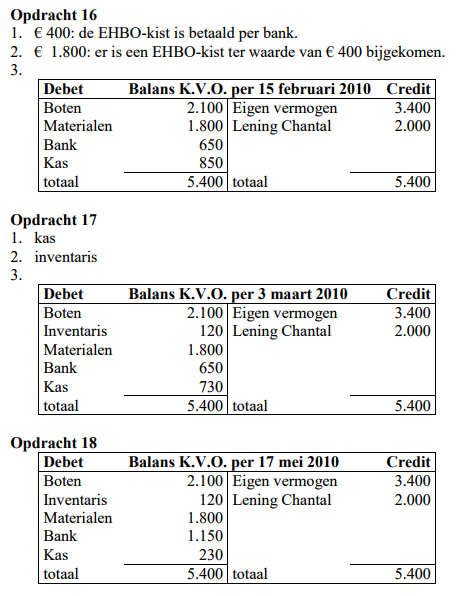 Inventaris of kano’s van 3000 aan de debet zijde.
Bij verkoop van een kano
Inventaris of kano’s – 1000.
Zolang er nog niet betaald is ontstaat de post
Nog te ontvangen bedragen 1000 aan de debetzijde.
Let op
Winsten (opbrengsten) vergroten het eigen vermogen, verliezen (kosten) verkleinen het eigen vermogen.

Op de balans staan bezittingen en schulden (eigen vermogen = schuld aan de eigenaar).
Hier staan dus geen kosten en opbrengsten op!
Zelfstandig lezen en maken tot en met 21
10
9
8
5
6
7
4
3
1
2
14
13
11
15
12
12 minuten de tijd.
Extra vragen:
Stel dat van de 4 verenigingsleden er maar 3 betalen.
Welke balanspost ontstaat er?
Wat gebeurd er met het eigen vermogen?
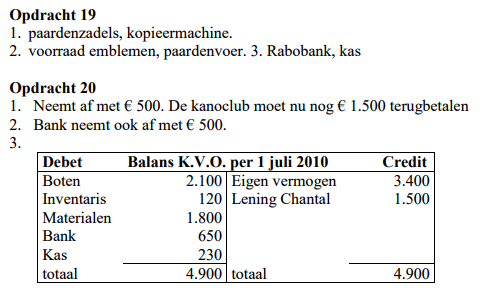 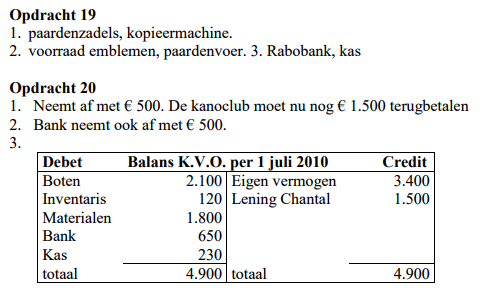 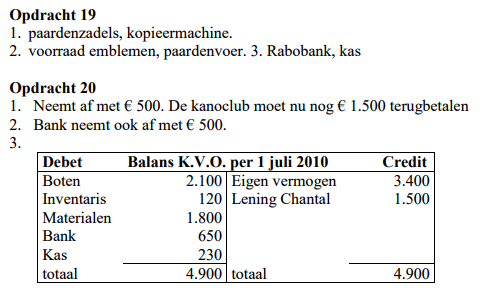 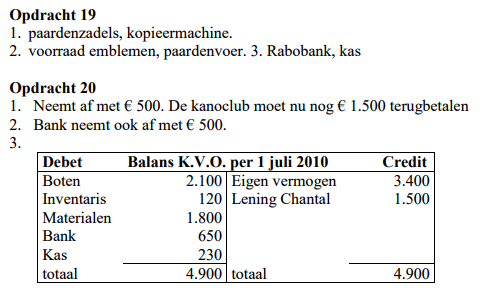 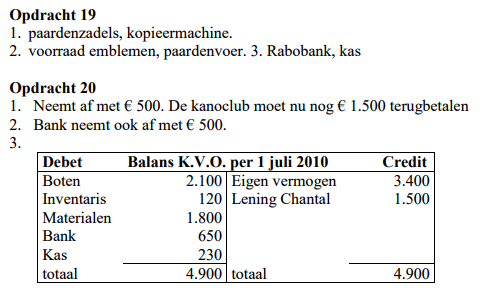 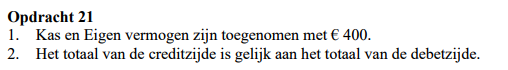 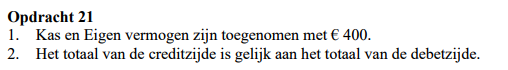 Kas neemt toe met 300 ipv met 400
Er ontstaat een debetpost: nog te ontvangen contributie van 100
Eigen vermogen neemt nog steeds toe met 400.
Zoals je ziet
Wanneer er betaald wordt boeit niet voor de verandering van het eigen vermogen.
Alleen opbrengsten en kosten hebben invloed op het eigen vermogen.
Dus de contributieopbrengsten (ongeacht wanneer betaald) vergroten het eigen vermogen
Les 3: passiva
Passiva.
Passiva bestaat uit het vreemd vermogen en het eigen vermogen.
Eigen vermogen hoeft de vereniging aan niemand terug te betalen. (ingebracht door de eigenaar, of vermogen van de eigenaar)
Vreemd vermogen zijn leningen die terugbetaald moeten worden.
Vreemd vermogen wordt onderscheid gemaakt tussen lang vreemd vermogen en kort vreemd vermogen.
Het verschil hiertussen is langer of korter dan 1 jaar.
Kort vreemd vermogen
Vooruit ontvangen bedragen:
Nog te betalen bedragen:

In beide gevallen moet je nog een tegenprestatie leveren, in economische begrippen: heb je dus een schuld
Schuld van geld (nog te betalen bedragen) of schuld van goederen of dienst (vooruit ontvangen bedragen)
Zelfstandig lezen en maken tot en met 23 is nog stof van gisteren
10 minuten de tijd.
Extra vragen:
Ik had op de balans een balanspost:
Nog te ontvangen contributie van 2009 van 1000 euro.
Vervolgens betaald één van de leden die nog contributie over 2009 moest betalen zijn contributie van 200 euro terug per bank
Welke balansposten veranderen er?
Veranderd het eigen vermogen.
10
9
8
5
6
7
4
3
1
2
14
13
11
15
12
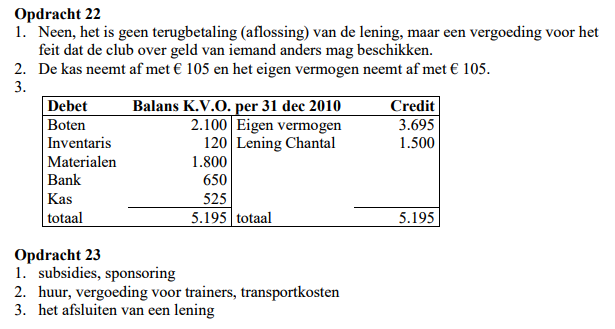 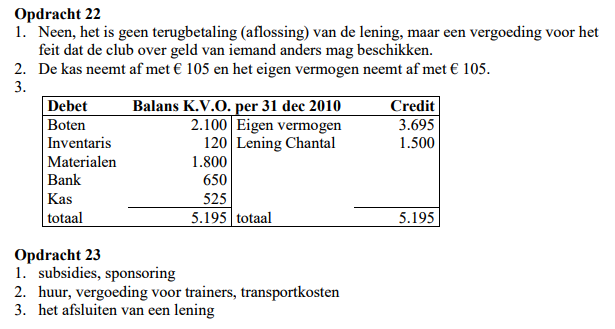 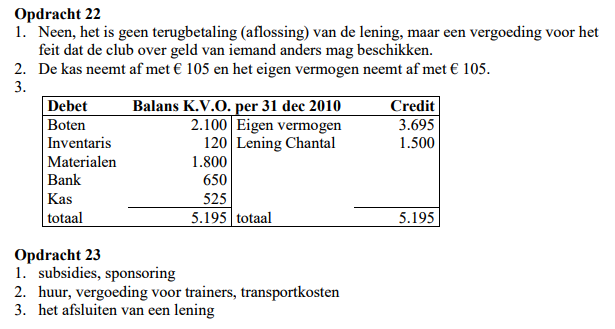 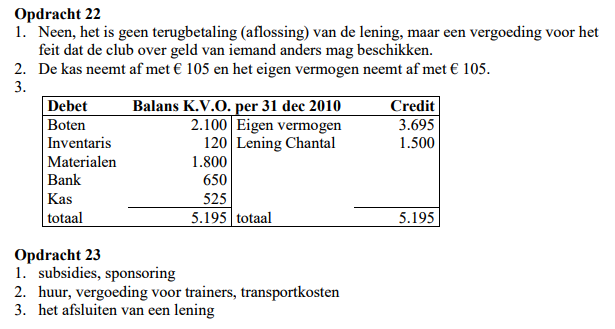 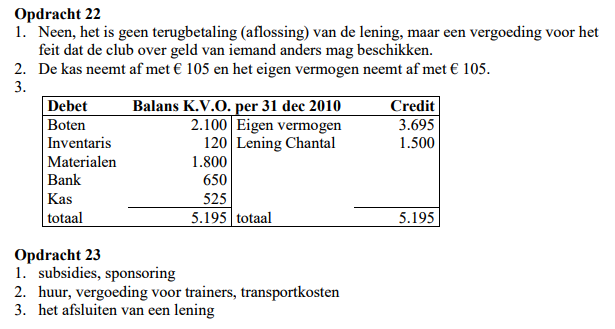 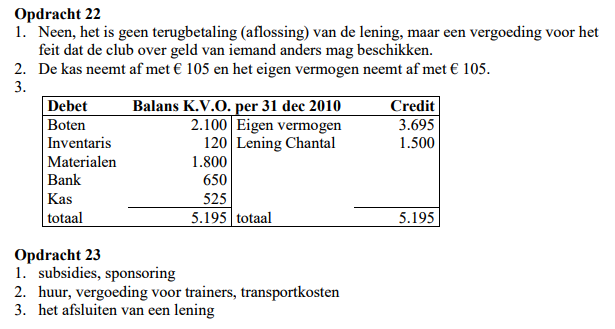 Zelfstandig lezen en maken tot en met 26
12 minuten de tijd.
Extra vragen:
Er wordt per bank voor 2019 alvast contributie vooruit betaald door verschillende leden met een totale waarde van 5000 euro. Welke balansposten veranderen er?
Stel dat het eind 2019 is en ik normaliter de contributie opbrengsten boek. Wat gebeurd er met welke balans posten?
10
9
8
5
6
7
4
3
1
2
14
13
11
15
12
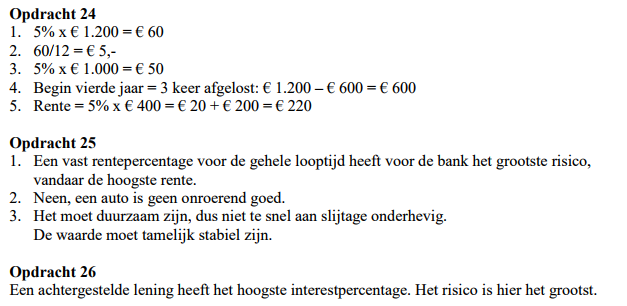 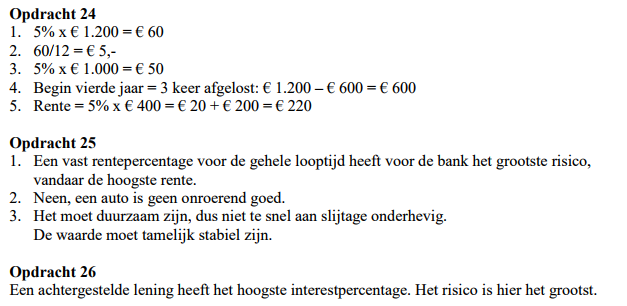 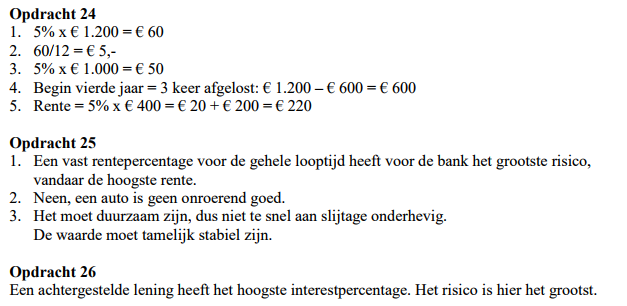 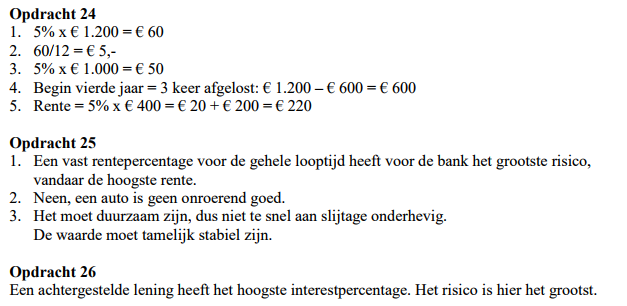 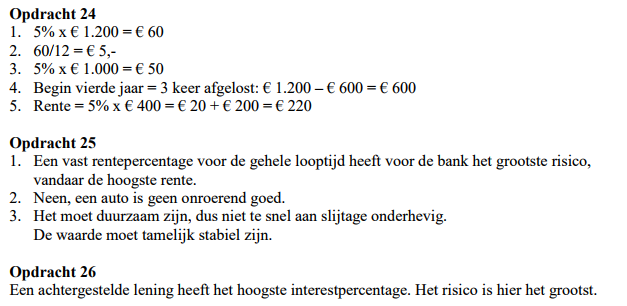 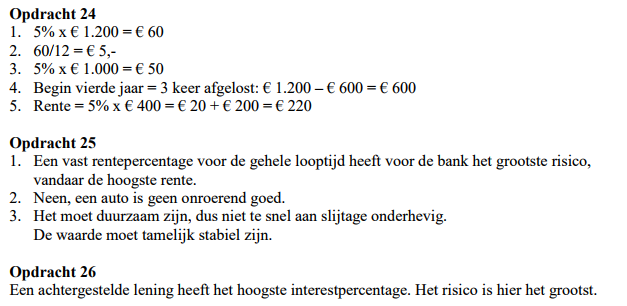 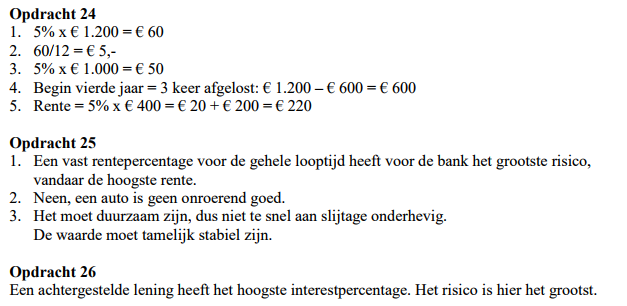 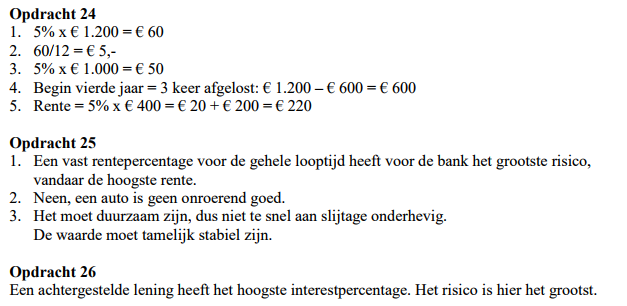 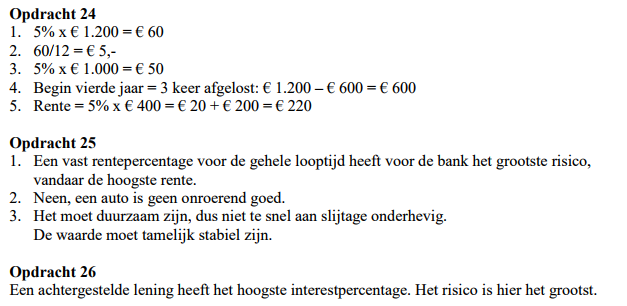 Ik krijg alvast geld voor het volgende jaar:
De bank neemt toe met 5000.
Er ontstaat ook een schuld ik heb namelijk een vooruitbetaald bedrag gekregen.
Dus vooruit betaalde contributie van 5000.
Het eigen vermogen veranderd niet.
Eind 2019 boek in mijn contributie opbrengsten.
De vooruitbetaalde contributie komt dus te vervallen.
Het eigen vermogen stijgt dan met 5000.